Figure 2. Outline of the PROFESS database. (A) The relationship of the user interface to the functional query system ...
Database (Oxford), Volume 2010, , 2010, baq011, https://doi.org/10.1093/database/baq011
The content of this slide may be subject to copyright: please see the slide notes for details.
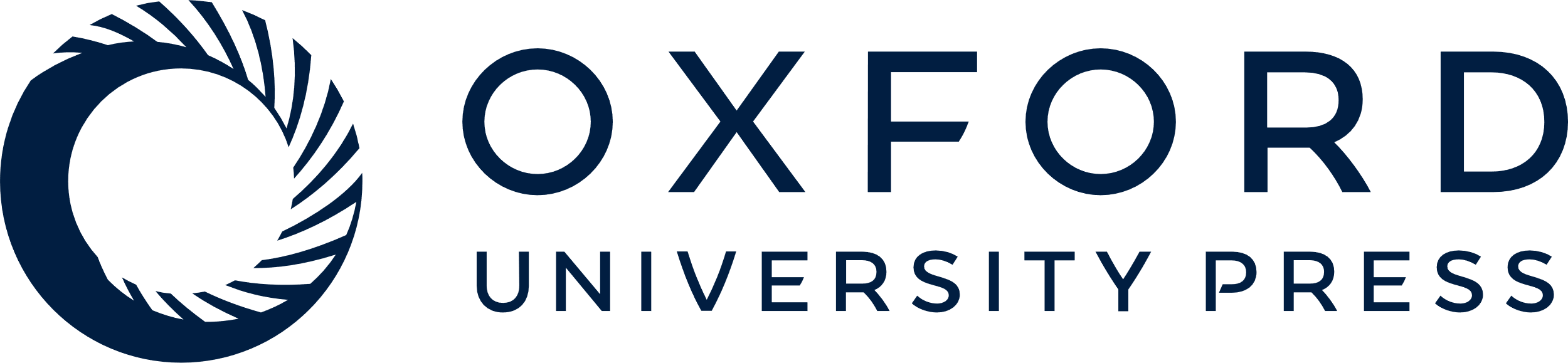 [Speaker Notes: Figure 2. Outline of the PROFESS database. (A) The relationship of the user interface to the functional query system (green) to the PROFESS databases; and (B) the core databases integrated in PROFESS. The central eggNOG-PDB linkage is shown in red, double arrows indicate intensive interactions, blue boxes represent databases available on the internet, and purple boxes denote other databases to be integrated in the future. Each additional data set interacts with the PROFESS core through the use of wrapper programs to make query language uniform.


Unless provided in the caption above, the following copyright applies to the content of this slide: © The Author(s) 2010. Published by Oxford University Press.This is Open Access article distributed under the terms of the Creative Commons Attribution Non-Commercial License (http://creativecommons.org/licenses/by-nc/2.5), which permits unrestricted non-commercial use, distribution, and reproduction in any medium, provided the original work is properly cited.]